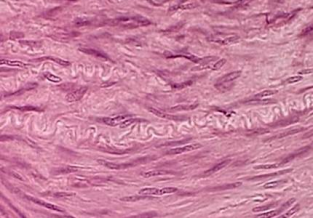 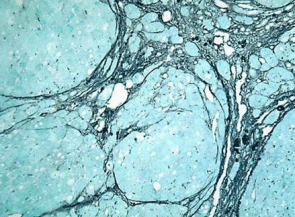 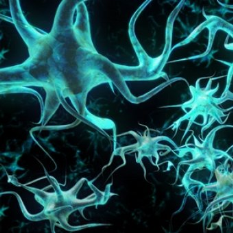 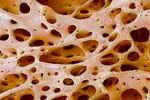 Ткани 
человека
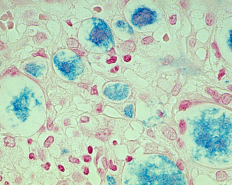 Ткани
Эпителиальная
Нервная
Клетки плотно прилегают друг к другу, межклеточного вещества мало
Состоит из клеток с отростками. Способна возбуждаться и передавать возбуждение
Соединительная
Мышечная
Клетки расположены рыхло, сильно развито межклеточное вещество
Образована мышечными волокнами, способна возбуждаться и сокращаться
Эпителиальная ткань
Однослойная
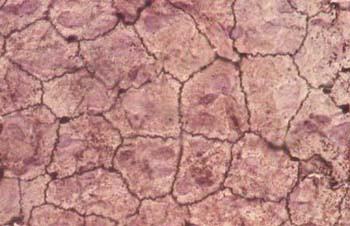 Расположение: 
смежные оболочки внутренних органов
Функции: 
Защитная
Всасывающая
Многослойная
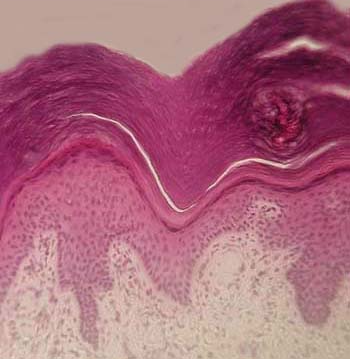 Расположение: 
покровы тела
Функции: 
Защитная
Эпителиальная ткань
Железистая
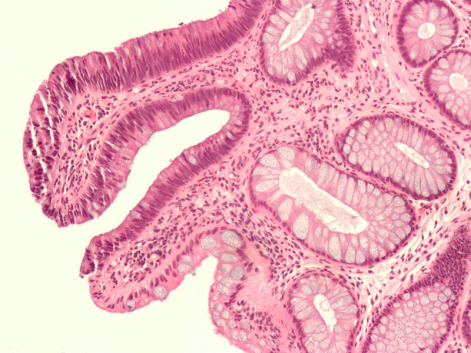 Расположение: 
Железы внешней и внутренней секреции
Функции: 
секреторная
Нервная ткань
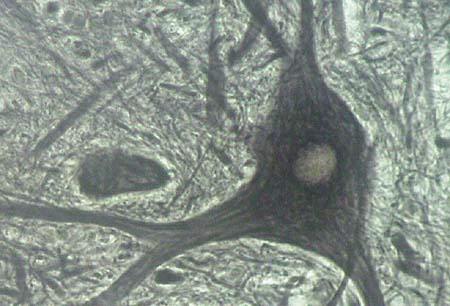 Нейрон
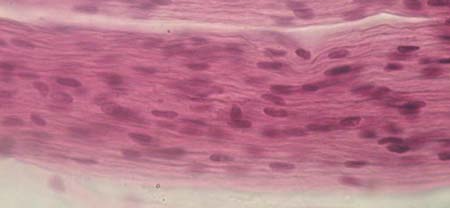 Расположение: Головной и спинной мозг, нервные узлы и волокна
Функции: Обеспечение согласованной деятельности разных систем органов, обеспечение связи организма с внешней средой, приспособление обмена веществ к изменяющимся условиям
Нервное волокно
Соединительная ткань
Костная
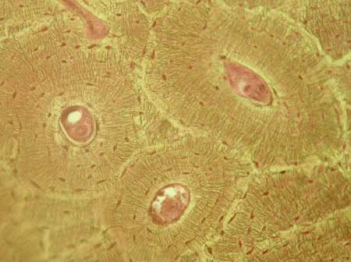 Расположение: 
скелет
Функции: 
Опорная
Защитная
кроветворная
Хрящевая
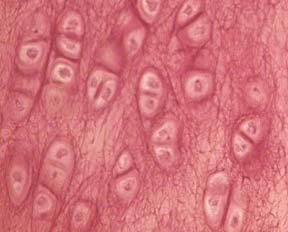 Расположение: 
Скелет, органы дыхания, 
ушная раковина
Функции: 
опорная
защитная
Соединительная ткань
Волокнистая
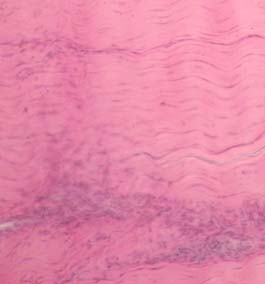 Расположение: 
Связки, сухожилия, дерма,
 прослойки между органами
Функции: 
Опорно-защитная
Жировая
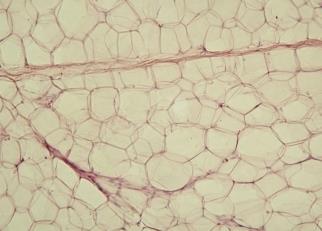 Расположение: 
Подкожная клетчатка, 
между внутренними органами
Функции: 
Запасающая
защитная
Мышечная ткань
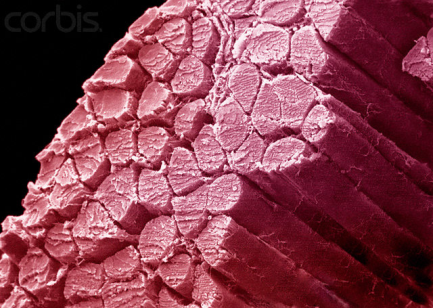 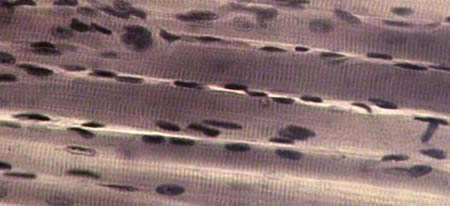 Поперечно-полосатая скелетная
Расположение: Опорно-двигательный аппарат тела и некоторых внутренних органов (язык, глотка, начальная часть пищевода)
Функции: Сократительная